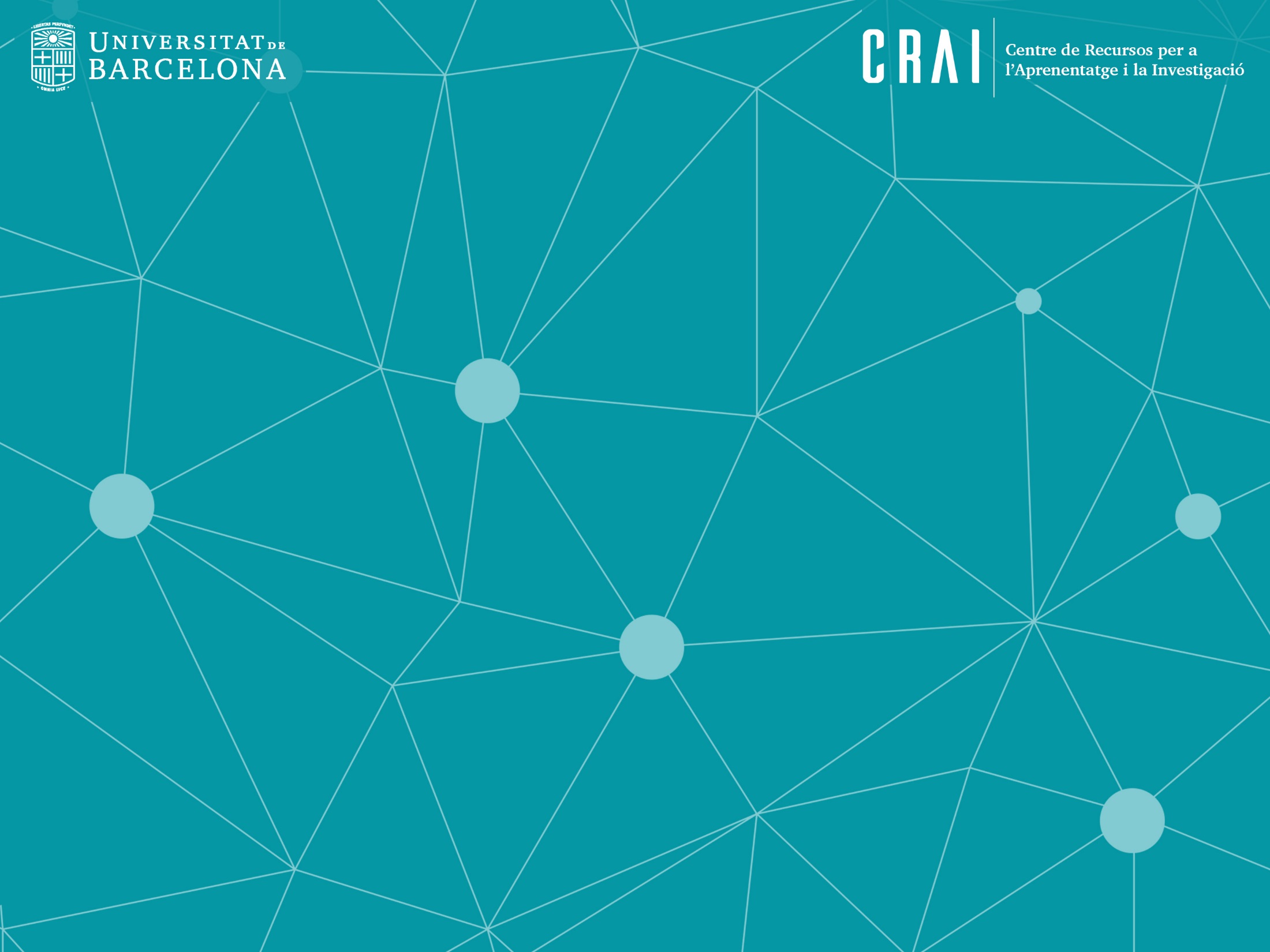 COM CITAR I GESTIONAR BIBLIOGRAFIA
ÍNDEX DE CONTINGUTS
1 La citació 
	1.1 Definició
	1.2 Tipus de citacions
	1.3 Maneres diferents de citar
	1.4 Exemples
2 La referència bibliogràfica
	2.1 Definició
	2.2 Tipus de referències bibliogràfiques
3 Referències per tipologia documental
	3.1 Documents impresos
	3.2 Documents electrònics
	3.3 Altres tipus de documents
4 Referències per especialitats temàtiques
5 La bibliografia
6 Els gestors bibliogràfics
7 Bibliografia recomanada
8 Informació addicional
1.1 Definició

La citació és una forma de referència breu que permet identificar les fonts consultades durant l’elaboració d’un treball. La citació aclareix que les idees exposades no són originals, sinó extretes del treball d’altres persones.

Les citacions s’identifiquen amb signes o anotacions que s’inclouen al llarg d’una obra i remeten el lector al lloc on trobarà la informació o les dades de publicació de les fonts consultades.









! L’ús incorrecte o l’omissió de fonts pot ser considerat plagi o falsejament.
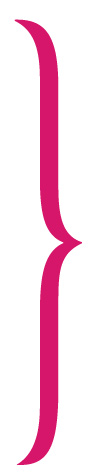 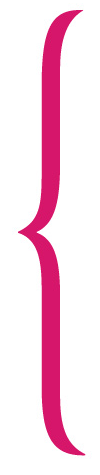 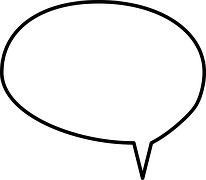 1 LA CITACIÓ
1.2 Tipus de citacions
Citacions textuals
Citacions contextuals
Es considera textual aquella citació que transcriu literalment el text d’un document anterior.
S’han de fer únicament quan siguin absolutament rellevants.
Han de ser tan concises com sigui possible (menys de quaranta paraules) i s’han de posar entre cometes.
S’ha d’evitar construir el treball a partir exclusivament de citacions d’altres persones.
Es considera contextual aquella citació que resumeix el contingut d’una part específica del document, parafraseja un escrit o esmenta una idea continguda en una obra anterior. 
No hi ha reproducció literal de les paraules.
Han de ser tan concises com sigui possible.
S’ha d’evitar que hi quedin difusos els vostres pensaments o els dels autors citats. Ha de quedar molt clar qui està parlant.
1 LA CITACIÓ
1.3 Maneres diferents de citar
Sistema continental
És el model citació-nota, en el qual cada cop que es fa una citació es posa una nota a peu de pàgina amb la referència bibliogràfica completa. 
Les notes funcionen, doncs, com un instrument de referència bibliogràfica que:
No exclou la bibliografia final completa, que ha de contenir totes les obres citades al llarg del treball.
Permet tenir a mà la bibliografia usada mentre s’està llegint el text.
Sistema anglosaxó
És el model autor-data, en el qual les citacions només van seguides del cognom de l’autor, any de l’obra i número de pàgina del fragment.
Se suprimeixen totes les notes de referència bibliogràfica a peu de pàgina i es mantenen només les notes d’aclariment, ampliació, etc.
Al final del treball hi ha d’haver la bibliografia completa.
Es descongestiona moltíssim el text i s’evita haver de repetir sovint moltes referències bibliogràfiques.
1 LA CITACIÓ
1.4 Exemples
Citació textual amb el sistema continental
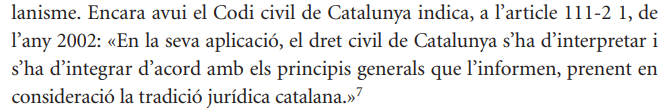 Símbol de crida per mitjà d’un superíndex que remet al peu de pàgina.
Nota a peu de pàgina amb la referència bibliogràfica:
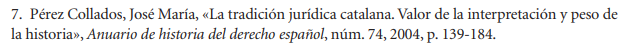 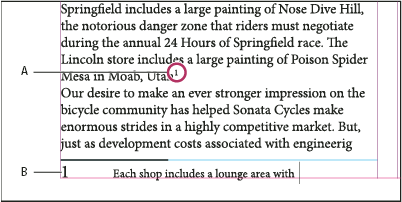 ! No s’han de confondre amb les notes a peu de pàgina, que són textos aclaridors que amplien la informació sobre algun concepte.
1 LA CITACIÓ
Citació contextual amb el sistema anglosaxó
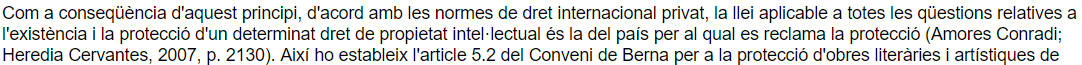 Cognom de l’autor, any de publicació i número de pàgina.
A la bibliografia final ha d’aparèixer la referència completa de l’obra:
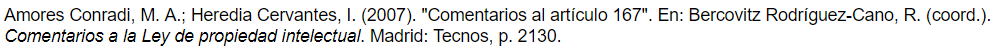 1 LA CITACIÓ
2.1 Definició

La referència bibliogràfica proporciona la informació completa d’un document i facilita les dades identificatives de les fonts consultades.

Les dades identificatives generals d’una referència bibliogràfica són les següents:

Autoria
Títol
Volum, número
Data de publicació
2 LA REFERÈNCIA BIBLIOGRÀFICA
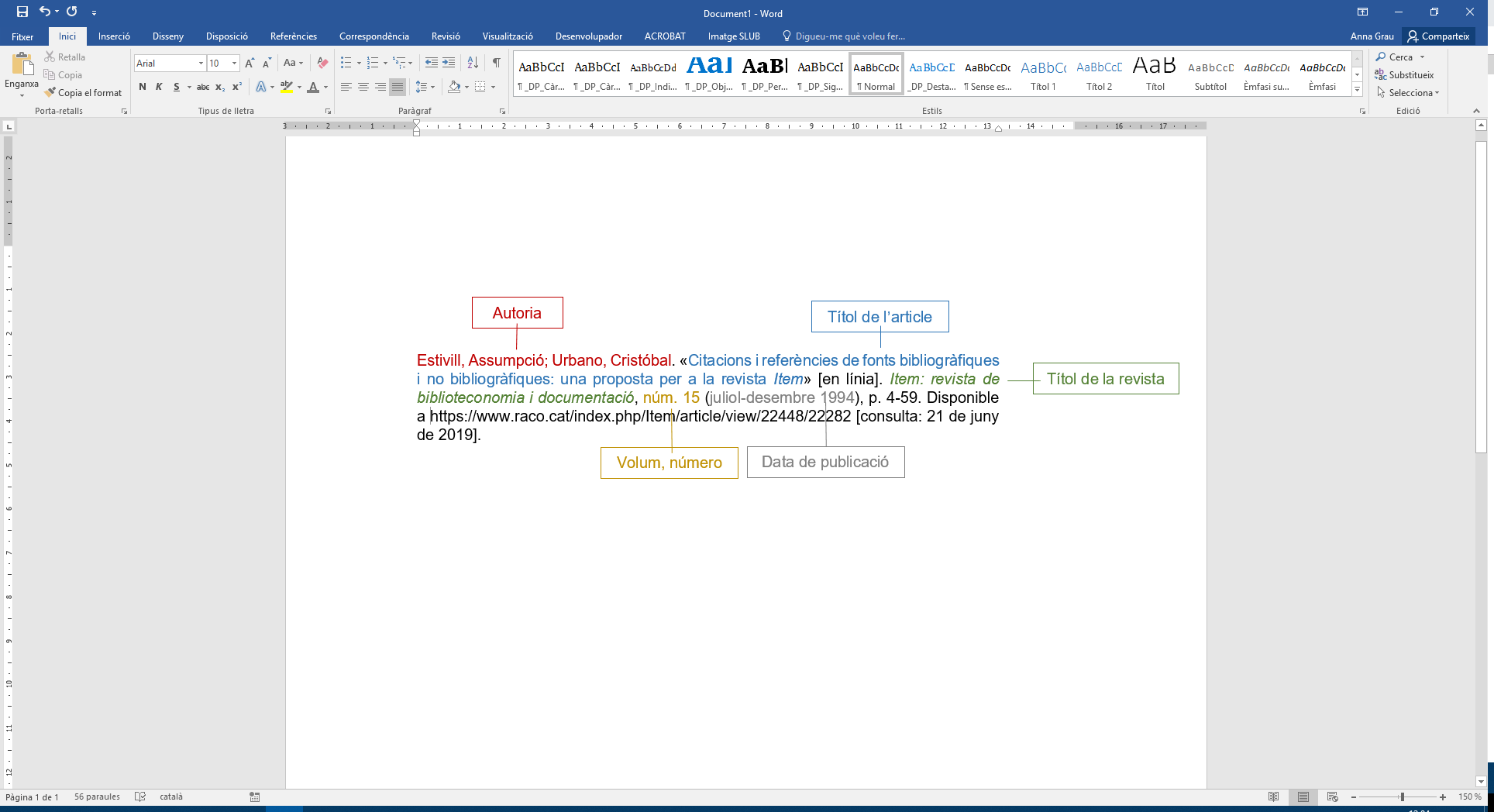 2.2 Tipus de referències bibliogràfiques

A cada tipus de font d’informació li correspon un format de referència, és a dir, es pot citar d’una manera o altra en funció de les seves característiques:

• Segons la tipologia documental

	Documents impresos
	Documents electrònics
	Altres tipus de documents (sonors, DVD, materials cartogràfics, etc.)

• Segons les especialitats temàtiques dels documents
	
	Biologia » CBE (Council of Biology Editors)
	Ciències de la salut » Vancouver
	Ciències socials » APA (American Psychological Association) 
	Humanitats » MLA (Modern Language Association of America) 
		
Més informacióCom citar documents per especialitats [en línia]. Universitat de Barcelona. Centre de Recursos per a l’Aprenentatge i la Investigació. Disponible a https://crai.ub.edu/ca/que-ofereix-el-crai/citacions-bibliografiques/especialitats [consulta: 22 de febrer de 2022].
2 LA REFERÈNCIA BIBLIOGRÀFICA
3.1 Documents impresos: esquemes i exemples
Monografies
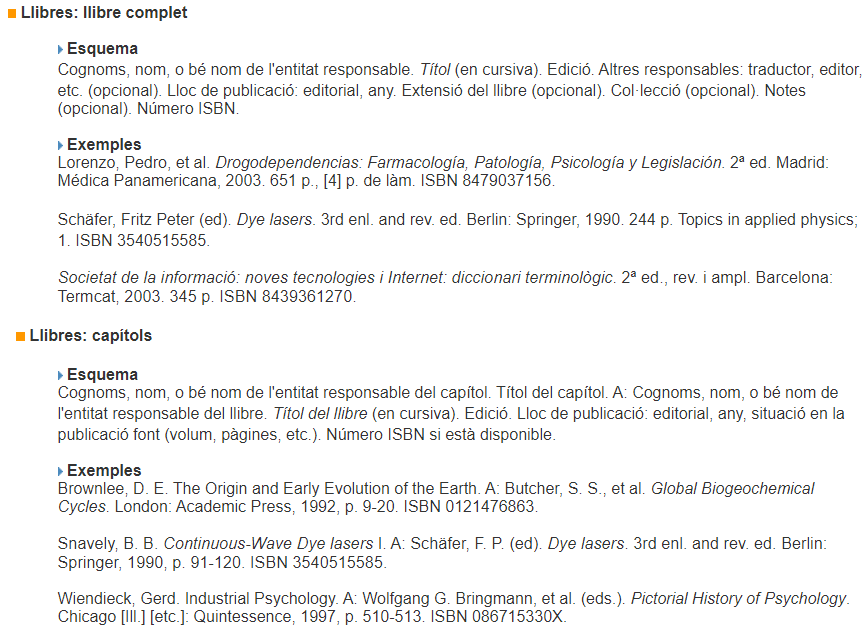 3 REFERÈNCIES PER TIPOLOGIA
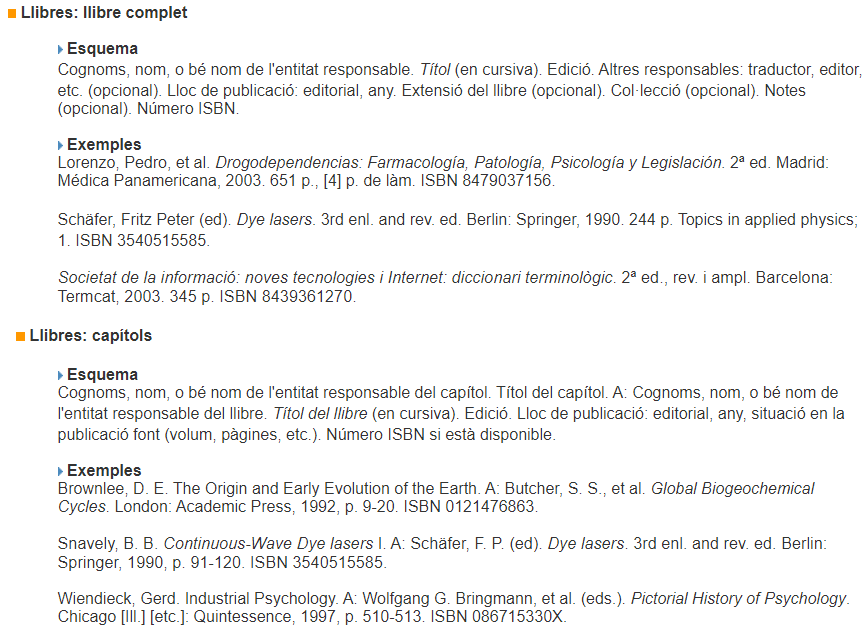 Capítols
3 REFERÈNCIES PER TIPOLOGIA
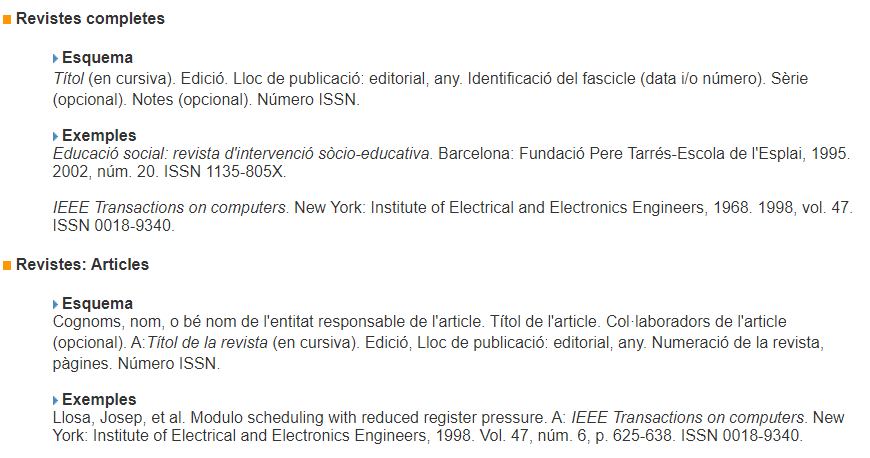 Publicacions periòdiques
Articles
3 REFERÈNCIES PER TIPOLOGIA
Més informacióDocuments impresos [en línia]. Universitat de Barcelona. Centre de Recursos per a l’Aprenentatge i la Investigació. Disponible a https://crai.ub.edu/ca/que-ofereix-el-crai/citacions-bibliografiques/documents-impresos [consulta: 22 de febrer de 2022].
3.2 Documents electrònics: esquemes i exemples

Pàgines web, llibres electrònics, bases de dades, programes informàtics
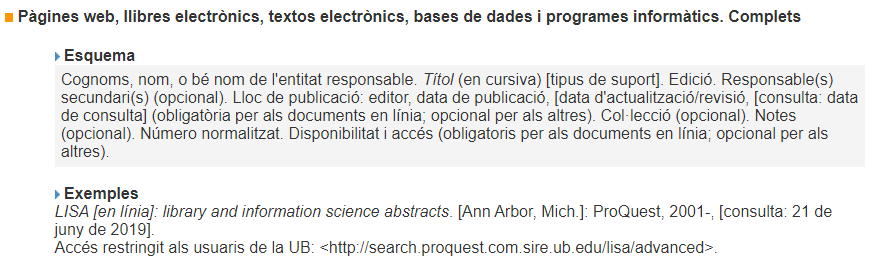 3 REFERÈNCIES PER TIPOLOGIA
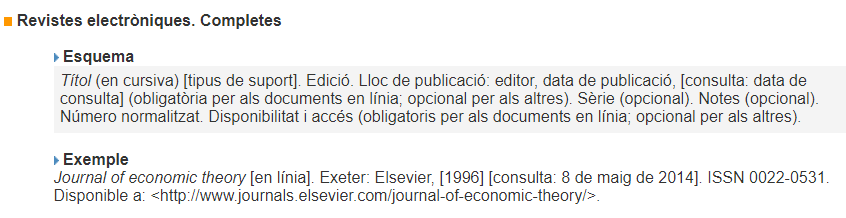 Publicacions periòdiques electròniques
Piulades de Twitter
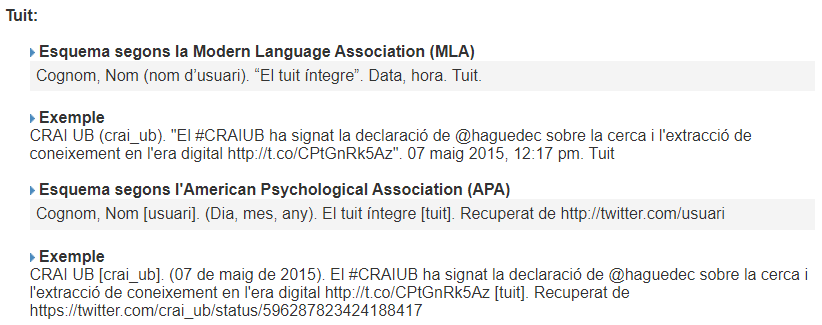 3 REFERÈNCIES PER TIPOLOGIA
Vídeos de YouTube
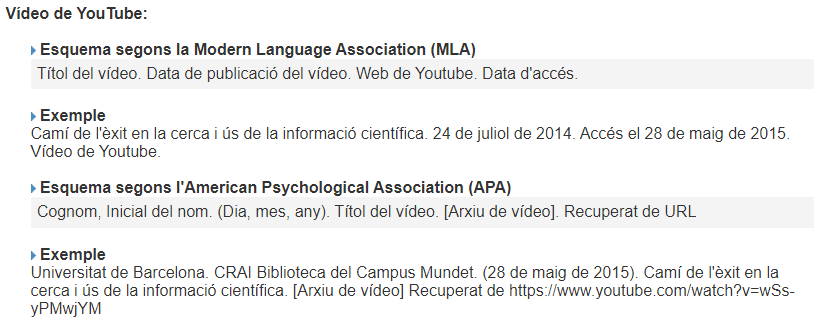 3 REFERÈNCIES PER TIPOLOGIA
Més informacióDocuments electrònics [en línia]. Universitat de Barcelona. Centre de Recursos per a l’Aprenentatge i la Investigació. Disponible a https://crai.ub.edu/que-ofereix-el-crai/citacions-bibliografiques/documents-electronics [consulta: 22 de febrer de 2022].
3.3 Altres tipus de documents: esquemes i exemples

Vídeos, DVD i pel·lícules cinematogràfiques
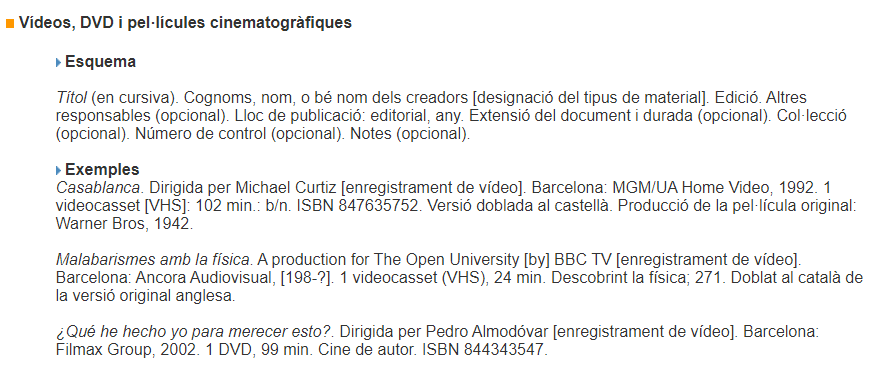 3 REFERÈNCIES PER TIPOLOGIA
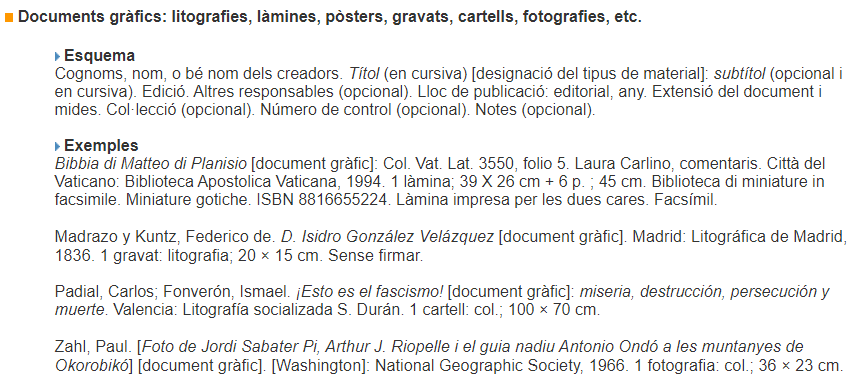 Documents gràfics: litografies, làmines, pòsters, gravats, cartells, fotografies
3 REFERÈNCIES PER TIPOLOGIA
Més informacióAltres documents [en línia]. Universitat de Barcelona. Centre de Recursos per a l’Aprenentatge i la Investigació. Disponible a https://crai.ub.edu/ca/que-ofereix-el-crai/citacions-bibliografiques/altres-documents [consulta: 22 de febrer de 2022].
Les citacions i referències bibliogràfiques s’han d’elaborar d’acord amb una norma o estàndard. Hi ha diferents estils de citació bibliogràfica. 

Els sistemes o estils més utilitzats en l’àmbit de la recerca són els següents:

• APA (American Psychological Association), específic de les ciències socials
American Psychological Association. Publication Manual of the American Psychological Association : the Official Guide to APA Style. Seventh edition. Washington, D.C: American Psychological Association, 2020, 427p. ISBN 1433832151.Disponible a la biblioteca: https://cercabib.ub.edu/permalink/34CSUC_UB/13d0big/alma991004482279706708

• CBE (Council of Biology Editors), específic de la biologia
CBE Style Manual Committee. Scientific style and format: the CBE manual for authors, editors, and publishers. New York: Cambridge University Press, 1994, 825 p. ISBN 0521471540. Disponible a la biblioteca: https://cercabib.ub.edu/permalink/34CSUC_UB/13d0big/alma991008427499706708

• Chicago, de caràcter multidisciplinari
Torres Ripa, Javier. Manual de estilo Chicago-Deusto. Bilbao: Universidad de Deusto, 2013, 956 p. ISBN 9788415759140. Disponible a la biblioteca: https://cercabib.ub.edu/permalink/34CSUC_UB/13d0big/alma991009672669706708
4 REFERÈNCIES PER ESPECIALITAT
• Harvard Style, de caràcter multidisciplinari
Borgoños Martínez, María Dolores. Cómo redactar referencias y citas bibliográficas en un trabajo de investigación: aplicación práctica del Harvard Style. Madrid: Anabad, 2007, 101 p. ISBN 9788488716385. Disponible a la biblioteca: https://cercabib.ub.edu/permalink/34CSUC_UB/13d0big/alma991001073019706708

• MLA (Modern Language Association of America), específic de les humanitats
Gibaldi, Joseph. MLA Handbook for Writers of Research papers. MLA Handbook. Ninth edition. New York: The Modern Language Association of America, 2021, 367 p. ISBN 9781603293518.Disponible a la biblioteca: https://cercabib.ub.edu/iii/encore/record/C__Rb1431151?lang=cat 

• Vancouver, específic de les ciències de la salut
Patrias, Karen, and Daniel L. Wendling. Citing medicine: the NLM style guide for authors, editors, and publishers [en línia]. 2nd ed. Wendling DL, technical editor. Bethesda, Md: Dept. of Health and Human Services, National Institutes of Health, U.S. National Library of Medicine, 2015.[Consulta: 22 de febrer de 2022]Disponible a: https://cercabib.ub.edu/permalink/34CSUC_UB/13d0big/alma991003775199706708



! Cal utilitzar el mateix model de citació bibliogràfica del principi al final del treball.
4 REFERÈNCIES PER ESPECIALITAT
La bibliografia és una llista de referències bibliogràfiques dels materials consultats durant l’elaboració d’un treball. S’hi poden incloure treballs no citats en el text, però que hi tenen una relació directa (diccionaris, manuals d’estil, etc.).

Generalment, el conjunt de referències bibliogràfiques acostumen a presentar-se en ordre alfabètic del cognom de l’autor principal o del títol de l’obra, en cas de tractar-se d’una obra anònima.

Segons el tipus de document referenciat, cal tenir en compte una sèrie d’indicacions:

Documents impresos
Documents electrònics
Altres tipus de documents (sonors, DVD, materials cartogràfics, etc.)
Més informacióCom presentar la bibliografia (documents impresos) [en línia]. Universitat de Barcelona. Centre de Recursos per a l’Aprenentatge i la Investigació. Disponible a https://crai.ub.edu/ca/que-ofereix-el-crai/citacions-bibliografiques/documents-impresos/presentar-bibliografia [consulta: 22 de febrer de 2022].
Com presentar la bibliografia (documents electrònics) [en línia]. Universitat de Barcelona. Centre de Recursos per a l’Aprenentatge i la Investigació. Disponible a https://crai.ub.edu/que-ofereix-el-crai/citacions-bibliografiques/documents-electronics/presentar-bibliografia [consulta: 22 de febrer de 2022].
Com presentar la bibliografia (altres documents) [en línia]. Universitat de Barcelona. Centre de Recursos per a l’Aprenentatge i la Investigació. Disponible a https://crai.ub.edu/que-ofereix-el-crai/citacions-bibliografiques/altres-documents/presentar-bibliografia [consulta: 22 de febrer de 2022].
5 LA BIBLIOGRAFIA
Els gestors bibliogràfics són organitzadors i creadors de referències bibliogràfiques  que treballen integrats amb bases de dades comercials, repositoris institucionals  i el Cercabib del CRAI UB.

Els gestors bibliogràfics permeten organitzar la nostra recerca creant una biblioteca personal amb documents importats i organitzant-los en carpetes, col·laborar amb altres usuaris en línia, conèixer els darrers documents publicats en la nostra disciplina d'estudi, afegir notes als documents inclosos al gestor i crear referències, cites bibliogràfiques i bibliografia en un processador de textos d'acord l'estil de citació escollit .
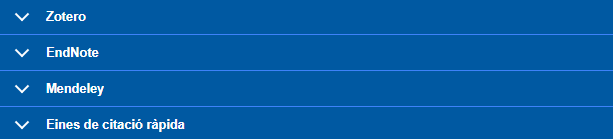 6 ELS GESTORS BIBLIOGRÀFICS
Més informacióGestors bibliogràfics [en línia]. Universitat de Barcelona. Centre de Recursos per a l’Aprenentatge i la Investigació. Disponible a https://crai.ub.edu/ca/que-ofereix-el-crai/citacions-bibliografiques/gestors-bibliografics [consulta: 22 de febrer de 2022].
! Si ho necessiteu, podeu demanar sessions de formació a mida https://crai.ub.edu/ca/que-ofereix-el-crai/formacio-usuaris/demana-curs-personalitzat
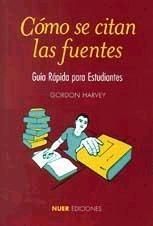 Harvey, Gordon. Cómo se citan las fuentes: guía rápida para estudiantes. Madrid: Nuer, 2001,101 p. ISBN 8480680776. Disponible a la biblioteca: https://cercabib.ub.edu/permalink/34CSUC_UB/13d0big/alma991004651219706708


Turull Rubinat, Max, et al. Tècniques de treball i de comunicació: instrumentàrium per a les ciències jurídiques i socials. Barcelona: Huygens, 2013, 335 p. ISBN 9788415663218. Disponible a la biblioteca: https://cercabib.ub.edu/permalink/34CSUC_UB/acbrpu/alma991009468369706708


Walker, Melissa. Cómo escribir trabajos de investigación. Barcelona: Gedisa, 2000, 473 p. ISBN 9788474327243. Disponible a la biblioteca: https://cercabib.ub.edu/permalink/34CSUC_UB/e62qjn/cdi_proquest_ebookcentral_EBC6782069
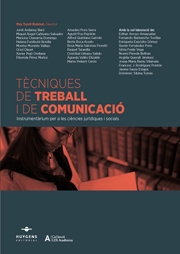 7 BIBLIOGRAFIA RECOMANADA
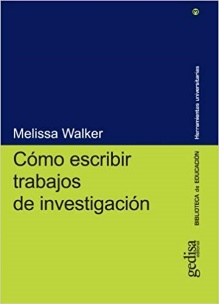 Com elaborar referències bibliogràfiques
Centre de Recursos per a l’Aprenentatge i la Investigació (CRAI) (https://crai.ub.edu)
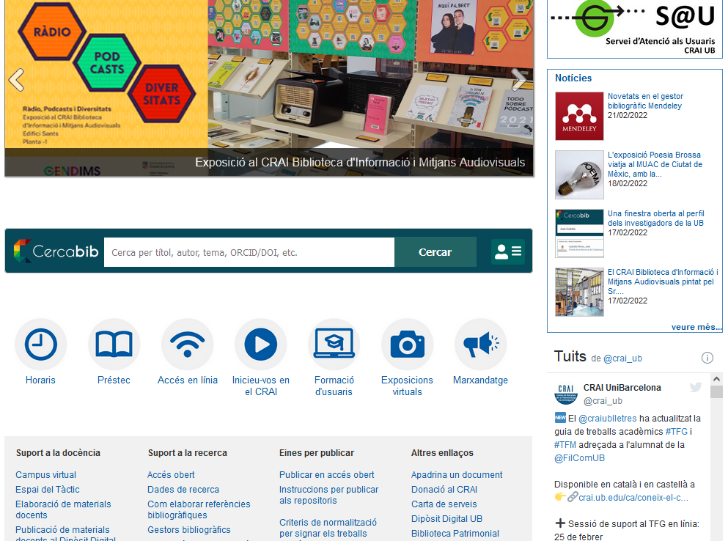 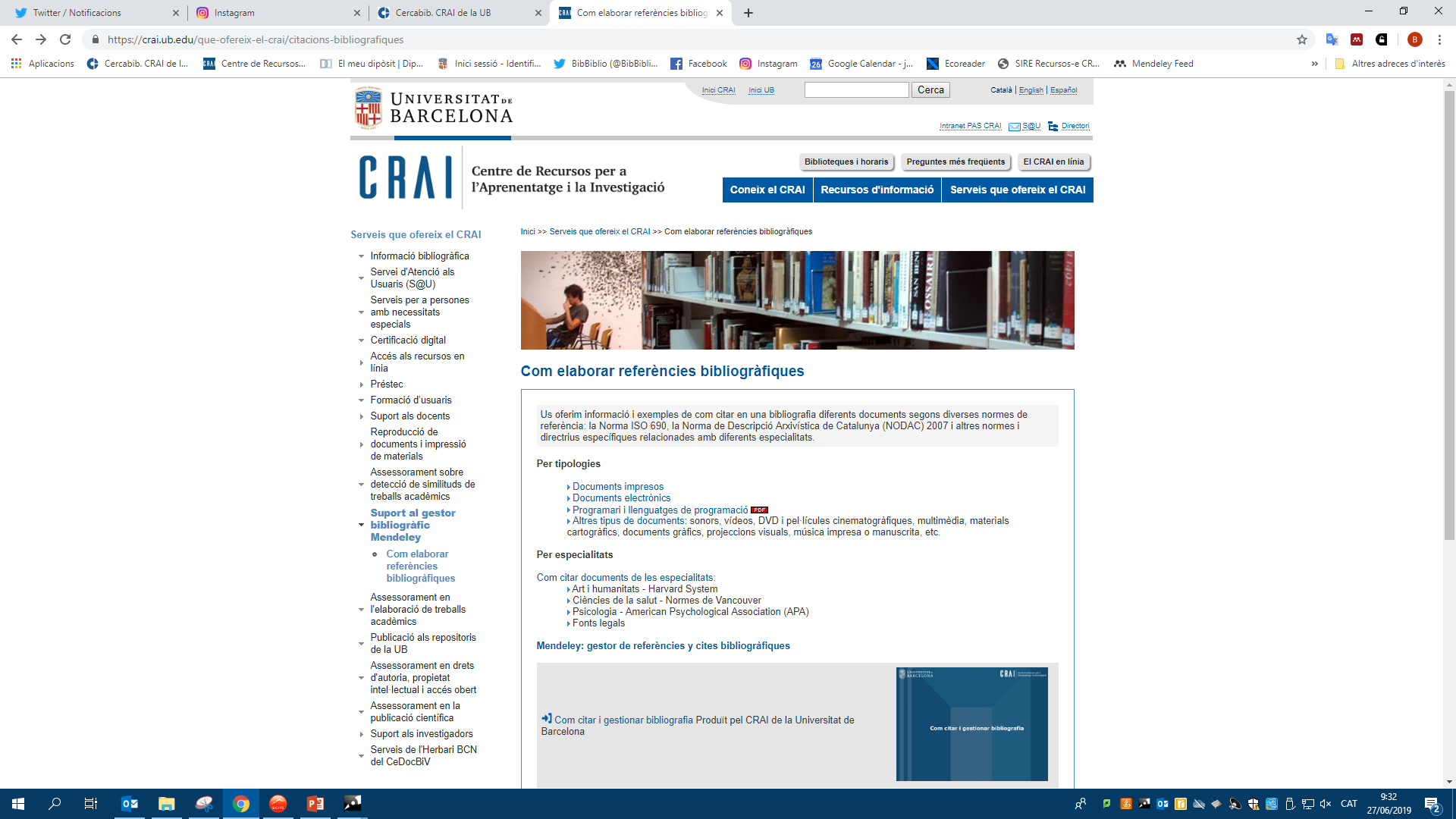 8 INFORMACIO ADDICIONAL
Referències i citacions bibliogràfiques
Llibre d’estil de la Universitat de Barcelona (https://www.ub.edu/cub)
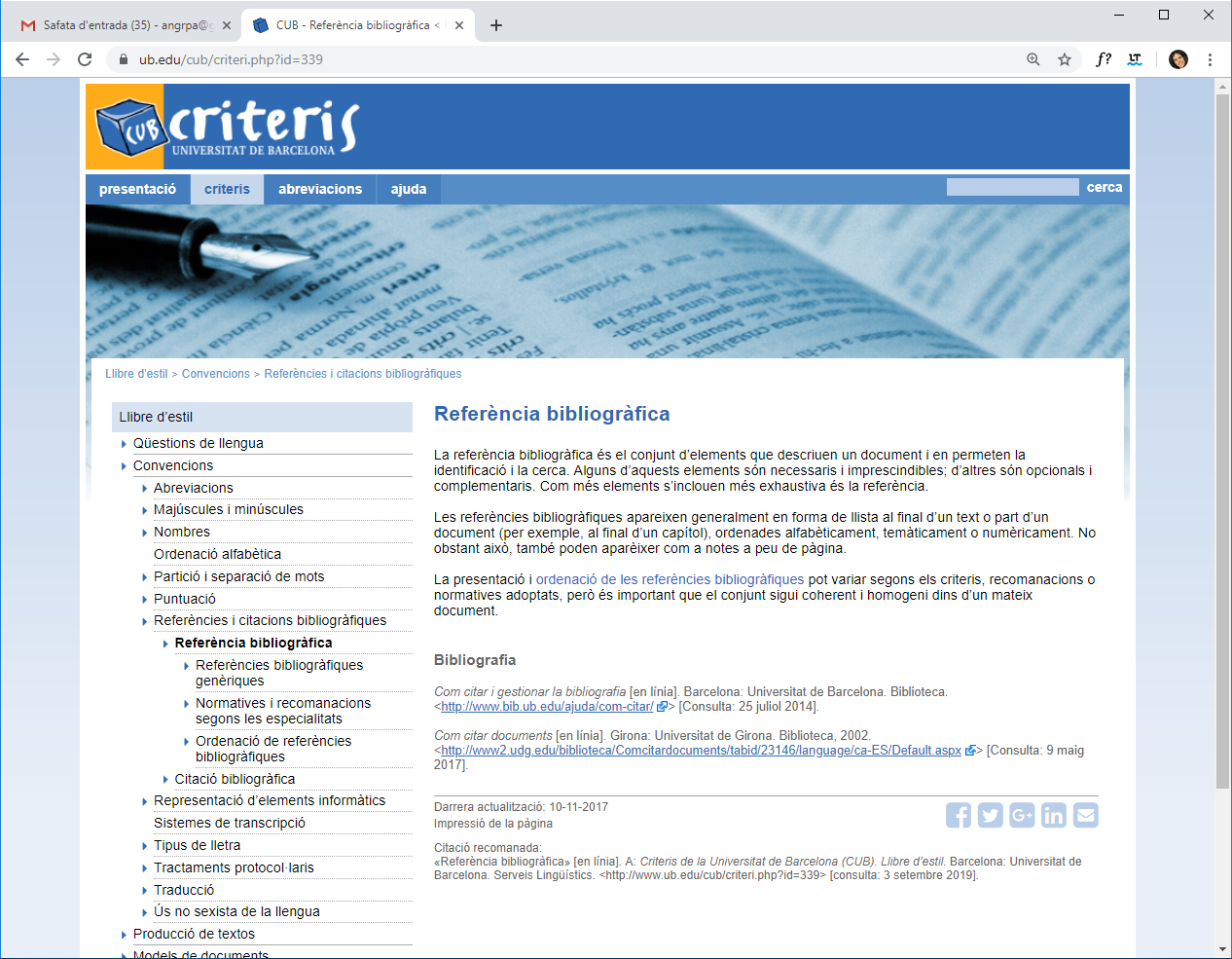 8 INFORMACIO ADDICIONAL
Moltes gràcies!
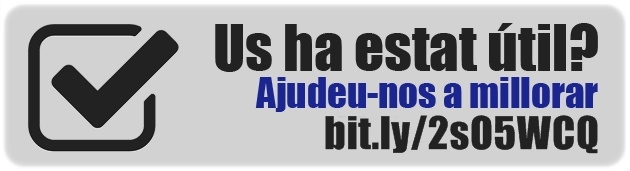 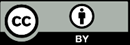 © CRAI de la Universitat de Barcelona, curs 2021-2022
Atesos el caràcter i la finalitat exclusivament docents i eminentment il·lustratius de les explicacions d’aquesta presentació, l’autor s’acull a l’article 32 de la Llei de propietat intel·lectual vigent respecte de l’ús parcial, en les diferents diapositives, d’obres alienes, com ara imatges, gràfics o altres materials.